Servizi Linguistici: traduzione, interpretariato, corsi di lingue e localizzazione
CONVENZIONE PER GLI ASSOCIATI CONFCOMMERCIO MILANO
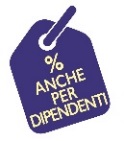 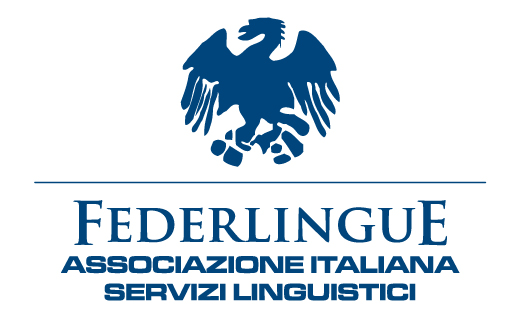 CON FEDERLINGUE PUOI
 
VUOI INCREMENTARE IL TUO BUSINESS SUI MERCATI ESTERI? Le lingue straniere sono fondamentali per aprirsi ai nuovi mercati e i soci Federlingue mettono a tua disposizione sia i servizi di traduzione, localizzazione e interpretariato nei settori di tuo interesse, sia corsi di lingua straniera per conferirti un ruolo attivo sul panorama internazionale. CON FEDERLINGUE PUOI.
 
SEI UN’IMPRESA INTERESSATA ALLE GARE EUROPEE O INTERNAZIONALI? Rivolgiti ai nostri associati per tradurre i complessi testi dei bandi pubblicati dalla Commissione Europea o da altre organizzazioni internazionali. CON FEDERLINGUE PUOI.
 
SEI UN IMPRENDITORE DEL WEB? Apriti al mercato globale facendo “localizzare” dai nostri esperti i siti web da te gestiti adeguando testi, immagini e stile alla lingua e alla cultura dei lettori stranieri. Affidati inoltre ai nostri esperti SEO per aumentare la visibilità internazionale dei siti nei motori di ricerca. CON FEDERLINGUE PUOI.
 
SEI UN RISTORATORE? Dai un nuovo impulso ai tuoi affari accogliendo i turisti con un menù tradotto nelle principali lingue straniere! E perché non proporre ai tuoi collaboratori un breve corso di formazione per imparare le parole chiave che attirano i clienti stranieri? CON FEDERLINGUE PUOI.
CONTATTI:
FEDERLINGUE
federlingue@unione.milano.it
Per richiedere un contatto di approfondimento, inviare un'email alla propria Associazione o all'indirizzo marketing@unione.milano.it indicando ragione sociale, partita iva e numero di telefono.
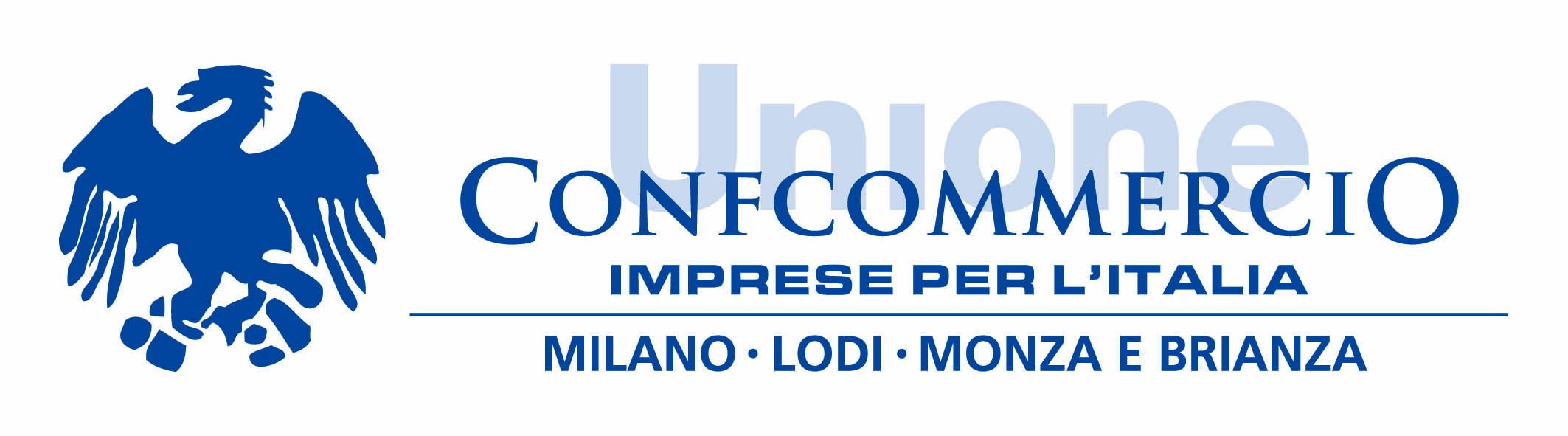 Servizi Linguistici: traduzione, interpretariato, corsi di lingue e localizzazione
CONVENZIONE PER GLI ASSOCIATI CONFCOMMERCIO MILANO
Le imprese aderenti a FEDERLINGUE si avvalgono, per lo svolgimento della propria attività, di traduttori, interpreti e docenti madrelingua di comprovata esperienza, vagliando di volta in volta, in funzione dei diversi settori e ambiti specialistici, i professionisti più idonei, selezionati in base all’esperienza e alle competenze richieste. Gli associati FEDERLINGUE sono in grado di offrire servizi linguistici per tutte le lingue europee ed extraeuropee, e di fornire alla propria clientela assistenza linguistica di alto profilo per interpretariati di simultanea, consecutiva e trattativa in occasione di congressi (in presenza e non), fiere, webinar, ecc.
VANTAGGI PER I SOCI  E PER I DIPENDENTI

VANTAGGI PER I SOCI E PER I DIPENDENTI DI AZIENDE ASSOCIATE
Grazie alla convenzione con FEDERLINGUE (Associazione Italiana Servizi Linguistici), tutti gli Associati di Confcommercio Milano possono usufruire dei seguenti servizi scontati:
 
TRADUZIONI (sconto del 10%)
INTERPRETARIATO (sconto del 5%)
CORSI DI FORMAZIONE LINGUISTICA (sconto del 10%)
SOGGIORNI STUDIO PER ADULTI E RAGAZZI (sconto del 5%)
INTERPRETARIATO IN SIMULTANEA ONLINE (sconto del 5%)
CORSI DI LINGUE ONLINE (sconto del 10%)
Nella tabella vengono riportate le aziende associate che offrono i servizi in convenzione (la presenza del segno X indica che il servizio è offerto in convenzione).
CONTATTI:
FEDERLINGUE
federlingue@unione.milano.it
Per richiedere un contatto di approfondimento, inviare un'email alla propria Associazione o all'indirizzo marketing@unione.milano.it indicando ragione sociale, partita iva e numero di telefono.
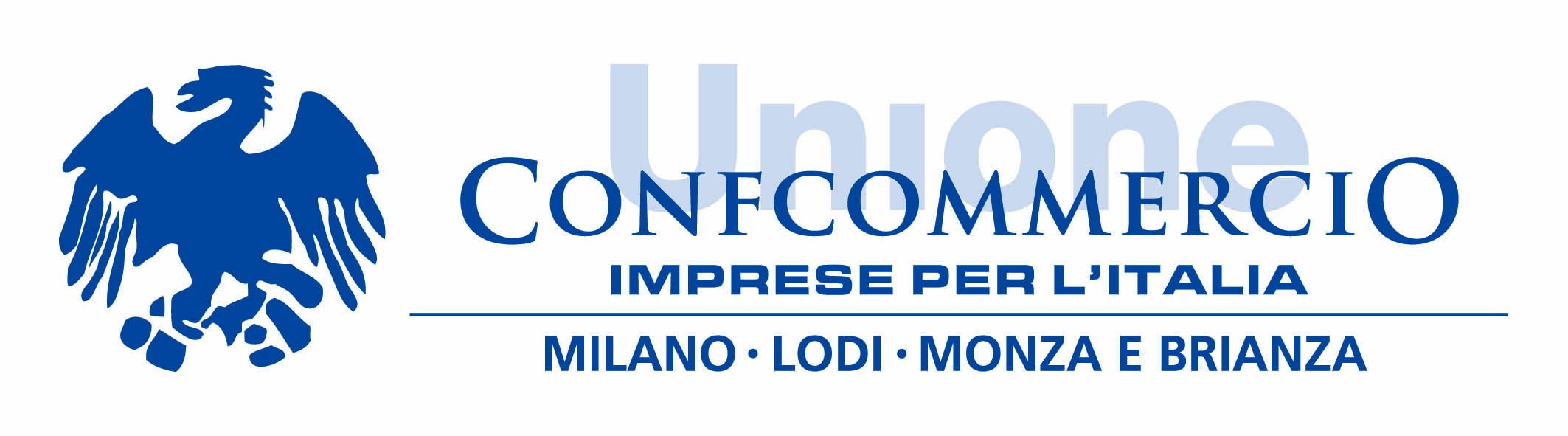